CENTRO ESCOLAR ALBATROS
ING GRETHEL SALDIVAR HERRERA
¿CÓMO MEDIAN EN LA ANTIGÜEDAD?
Longitud
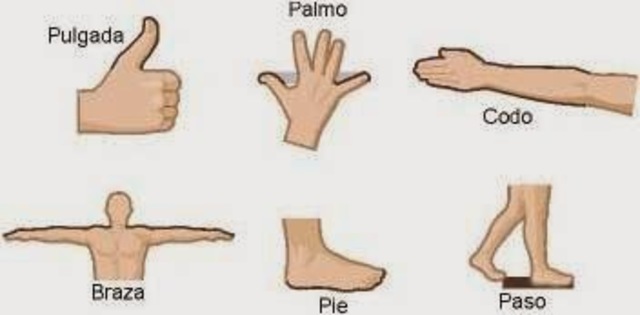 Con las partes del cuerpo
Tiempo
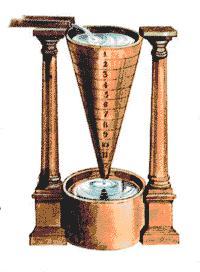 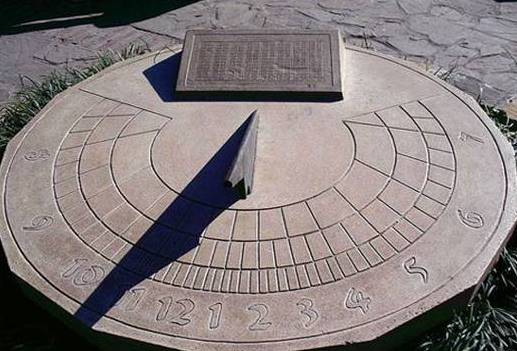 Reloj de sol
Reloj de agua
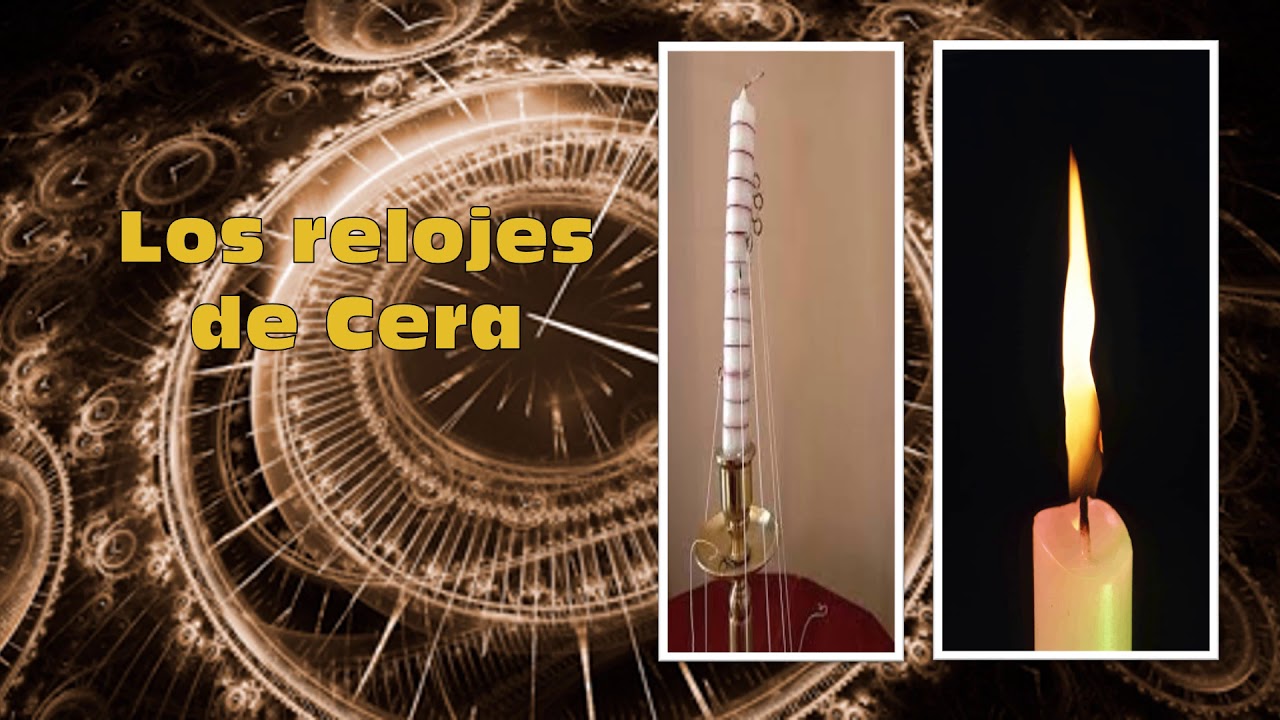 ¿Por qué no era tan exacto utilizar este tipo de medición?
Por que no era exacto
¿Qué es medir?
Significa comparar con un patrón de unidades establecido
SISTEMA INTERNACIONAL DE UNIDADES
El Sistema Internacional de Unidades (SI), es la forma actual del sistema métrico decimal y establece las unidades que deben ser utilizadas internacionalmente.

Fue creado por el Comité Internacional de Pesos y Medidas con sede en Francia. Se clasifican en magnitudes FUNDAMENTALES Y DERIVADAS
https://www.youtube.com/watch?v=qFOTQ7yMtzk
Magnitudes fundamentales
Son 7 las magnitudes fundamentales
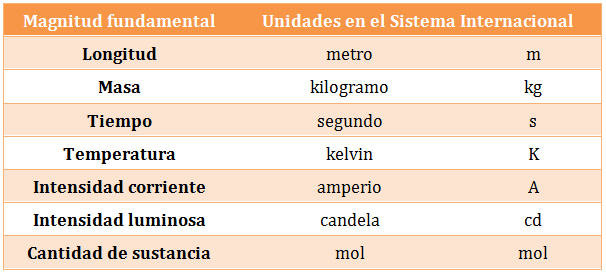 INSTRUMENTOS DE MEDICIÓN
Magnitudes derivadas
Provienen de las fundamentales mediante una operación aritmética (multiplicación o división)
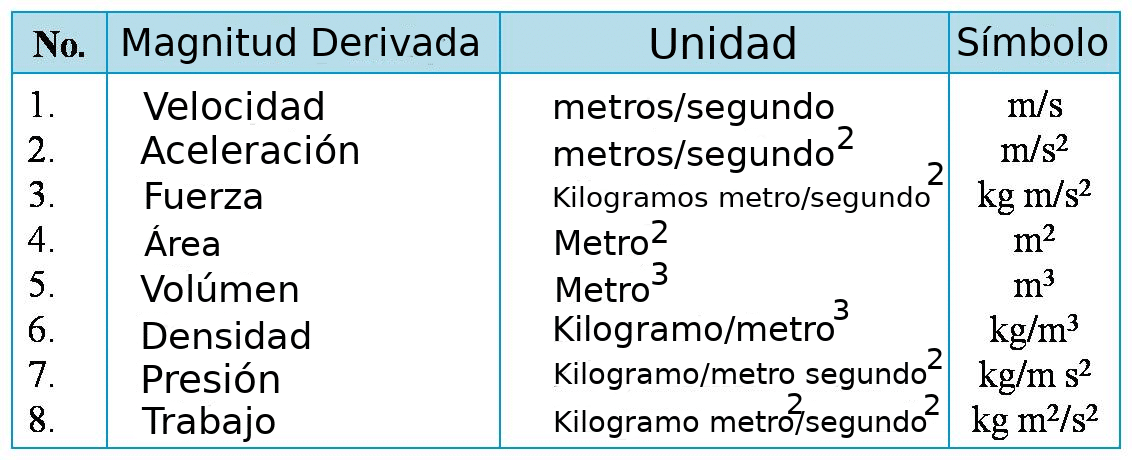